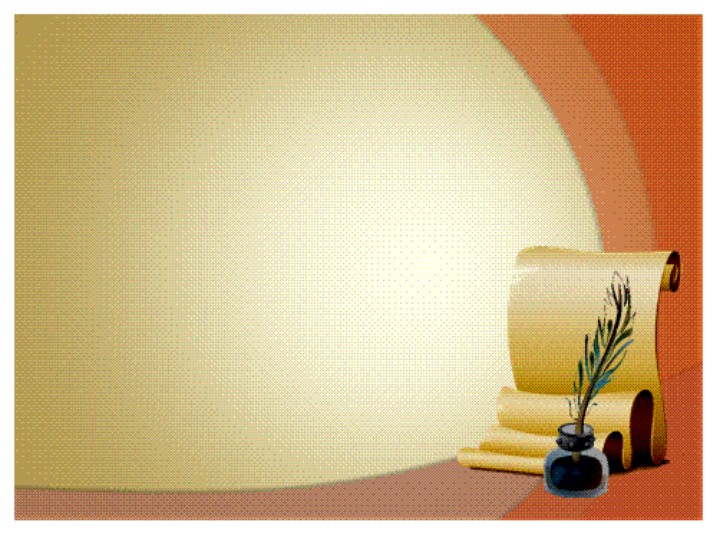 Урок литературного чтения
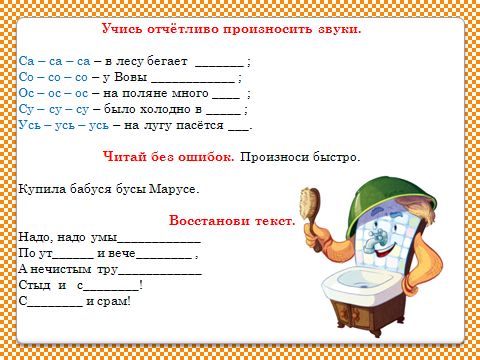 Учись отчётливо произносить звуки.

Са – са – са – в лесу бегает  _______ ;
Со – со – со – у Вовы ____________ ;
Ос – ос – ос – на поляне много ____  ;
Су – су – су – было холодно в _____ ;
Усь – усь – усь – на лугу пасётся ___.

Читай без ошибок. Произноси быстро.

Купила бабуся бусы Марусе.

Восстанови текст.
Надо, надо умы____________
По ут______ и вече________ ,
А нечистым тру____________
Стыд  и   с________!
С________ и срам!
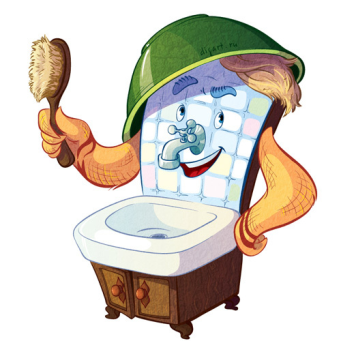 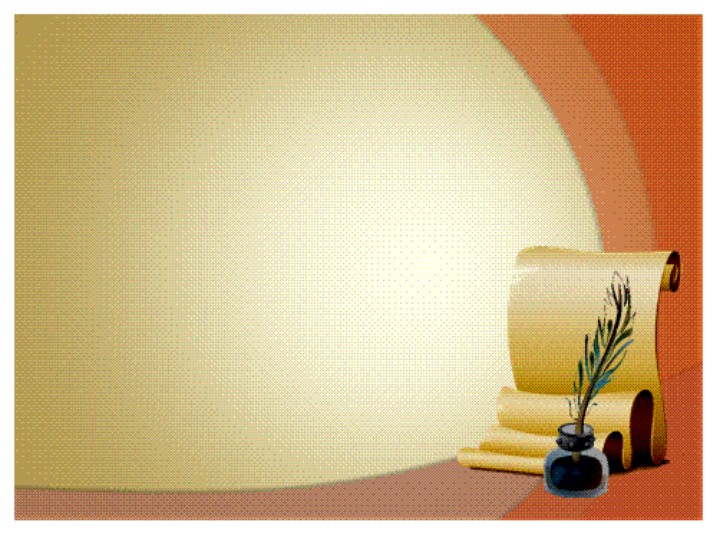 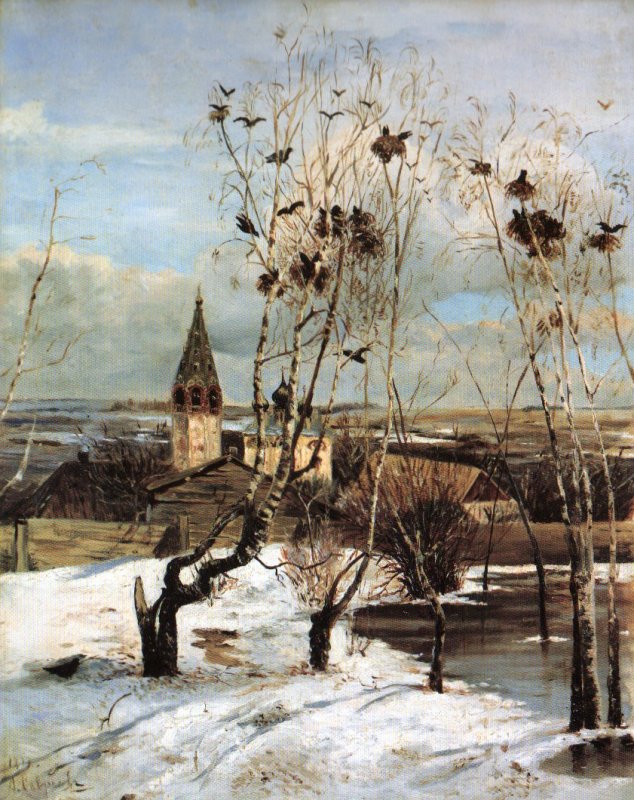 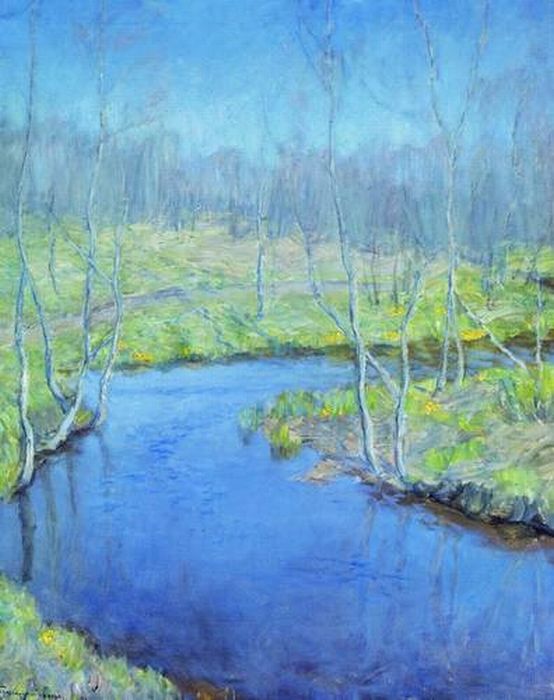 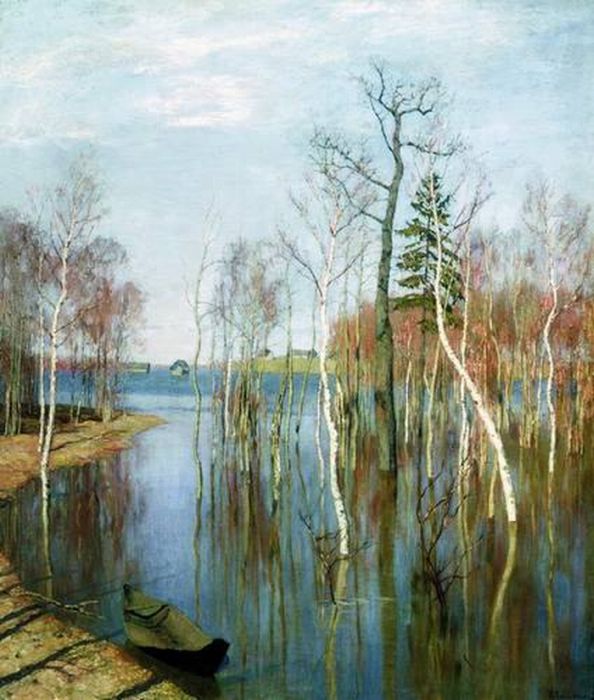 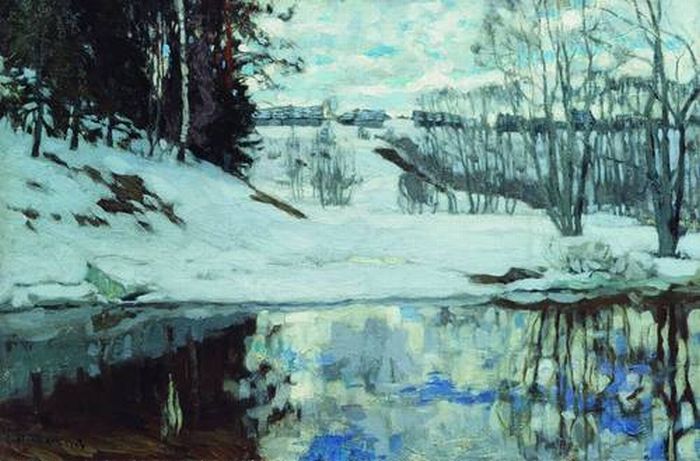 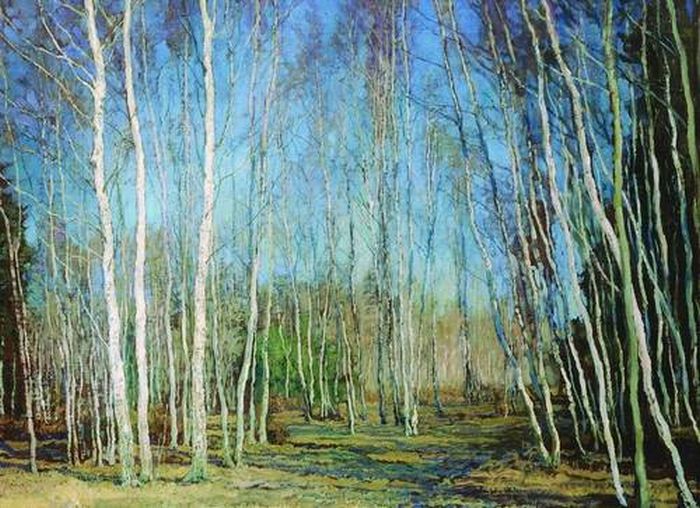 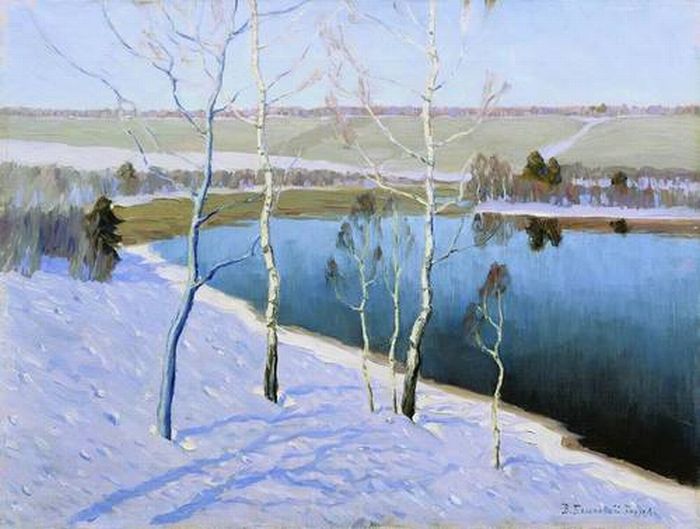 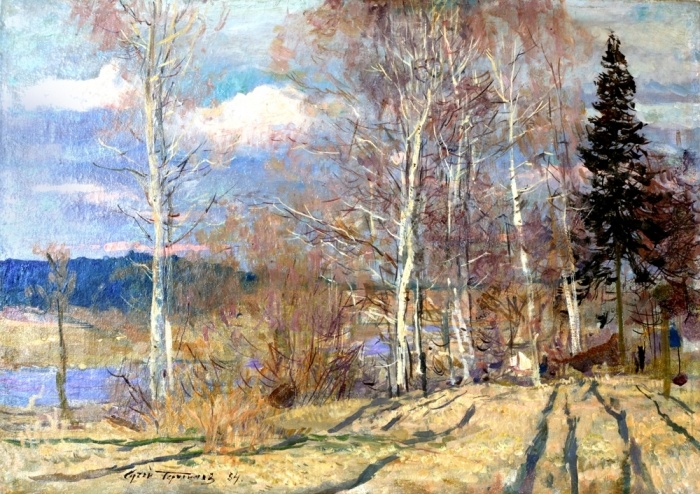 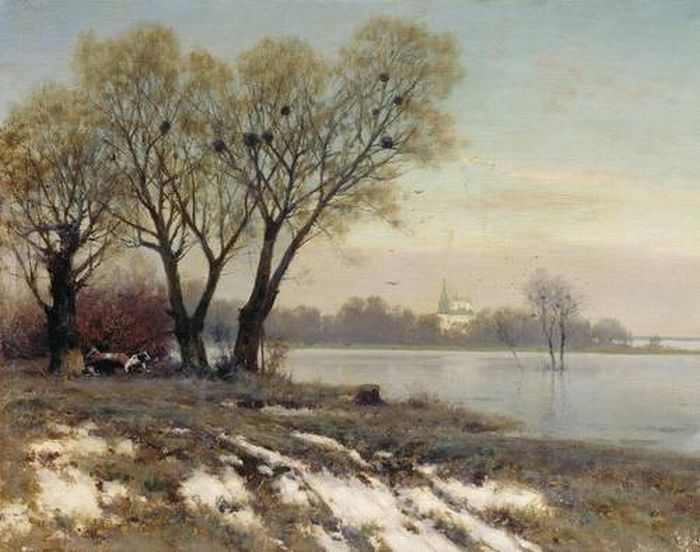 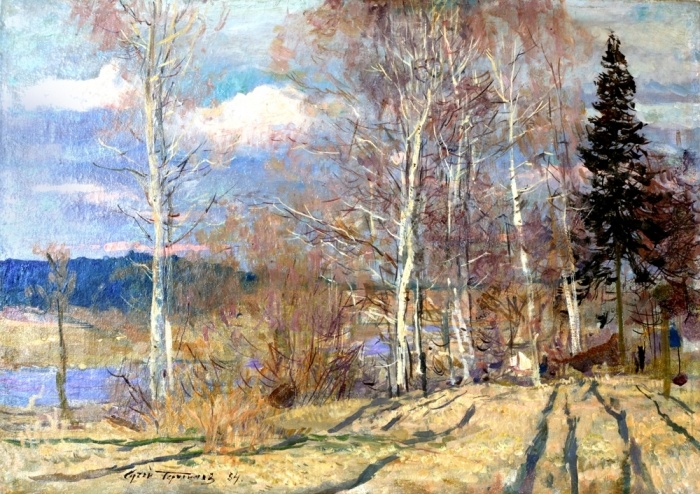 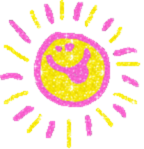 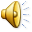 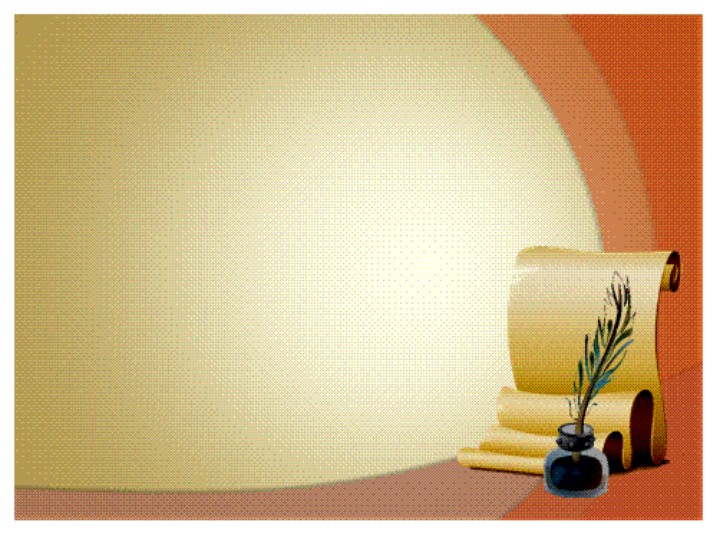 Люблю 
       природу   
             русскую!
                    
Весна
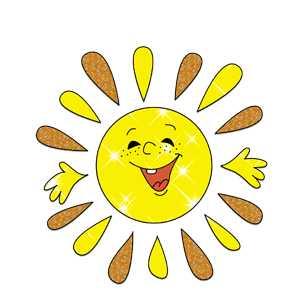 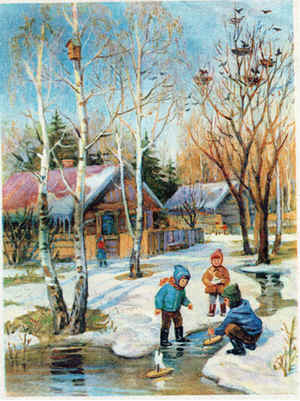 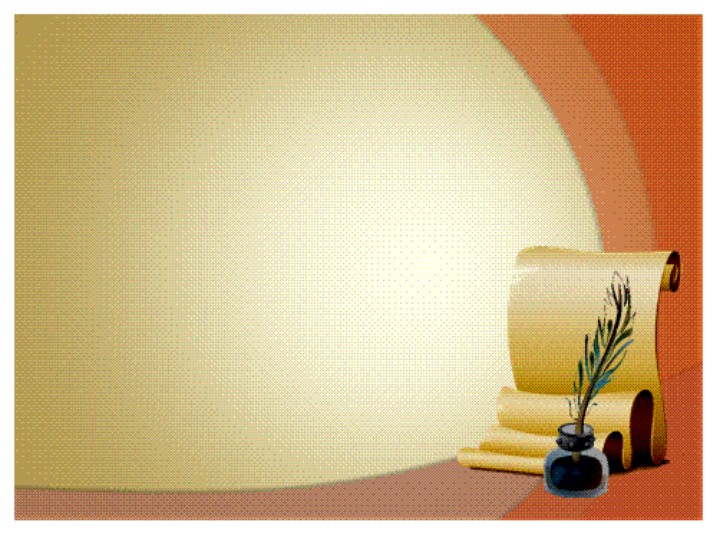 Средства выразительности
Метафора
Олицетворение 
Эпитеты
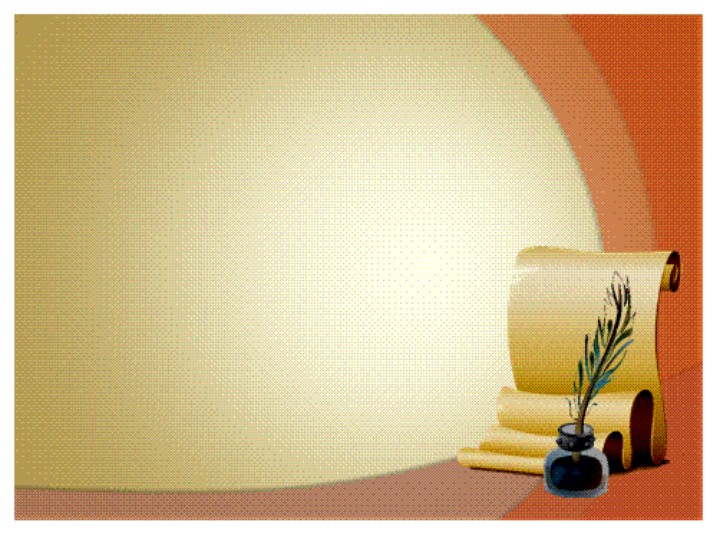 Выберите и продолжите любое
              предложение:
Сегодня на уроке я узнал (вспомнил)…
В ходе работы удалось научиться…
Порадовался тому, что…
На этом уроке я похвалил бы себя за…
Сегодня я сумел…
После урока мне захотелось…
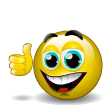 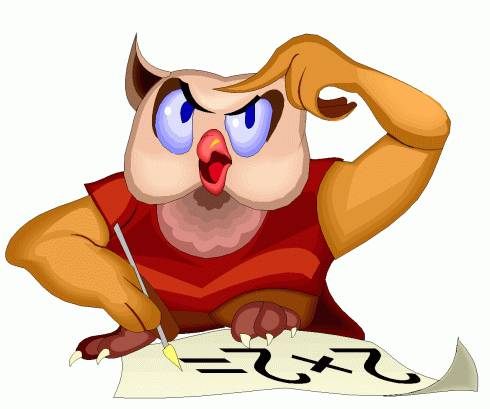 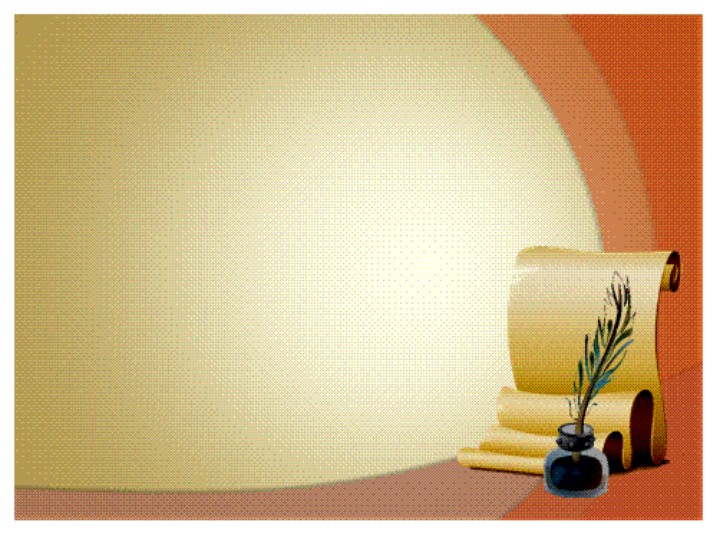 Молодцы!
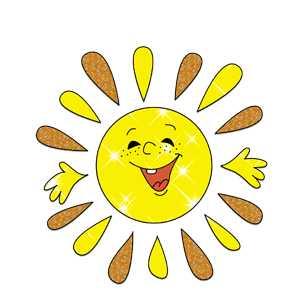